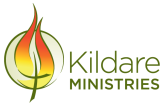 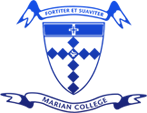 YEAR 10 Science
Victorian Curriculum
2 Core Semesters and 2 Electives
All students study Biology/Evolution for a semester and all students study Chemistry/Physics for a semester.
There are 2 Electives on offer:
An introduction to Psychology
Healthy Farming
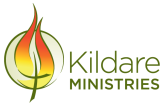 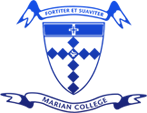 Genetics
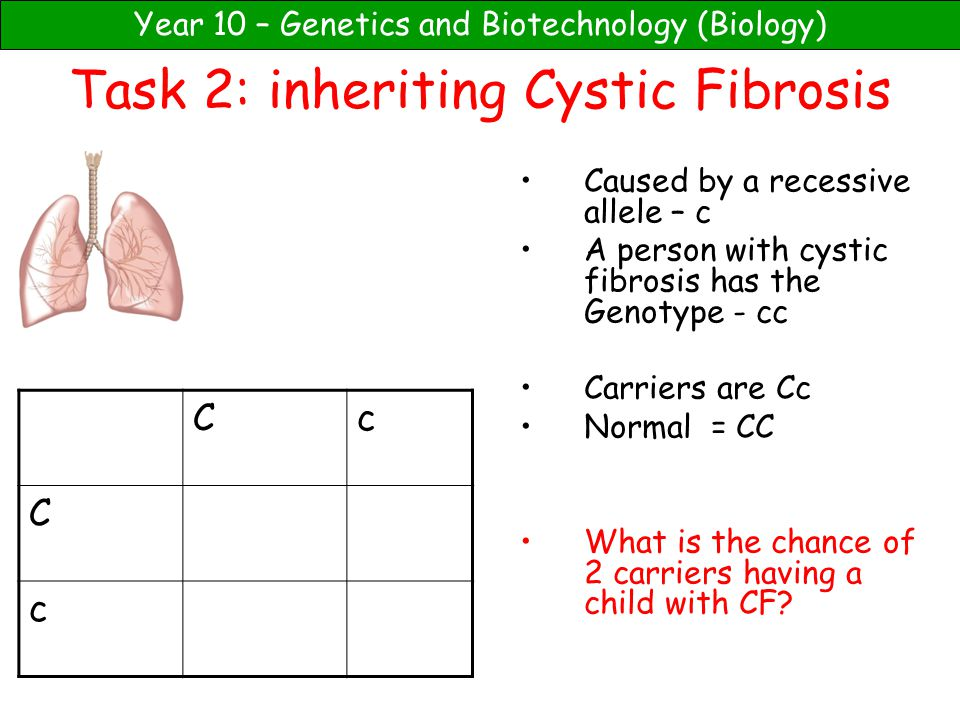 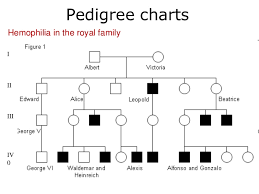 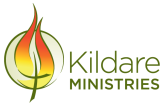 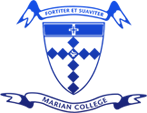 Genetics
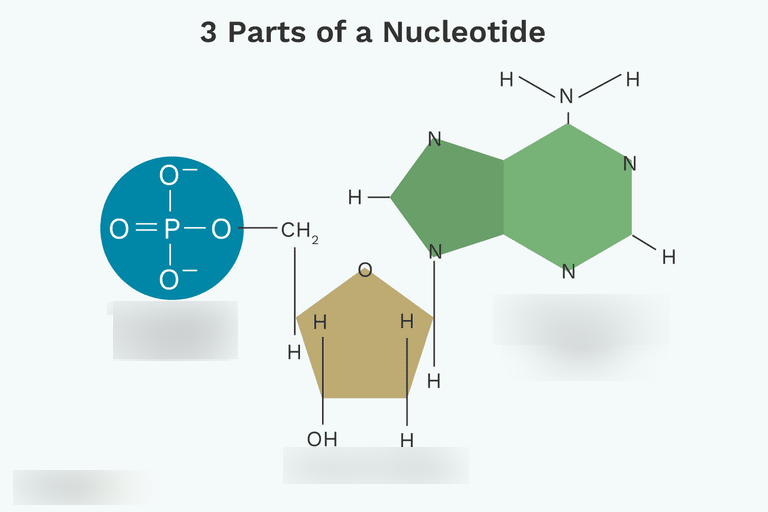 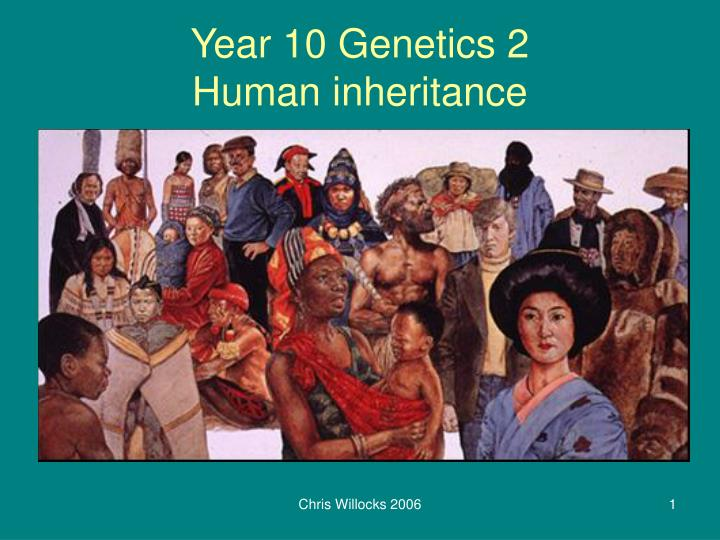 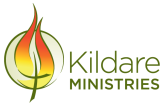 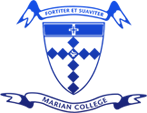 Theory of Evolution
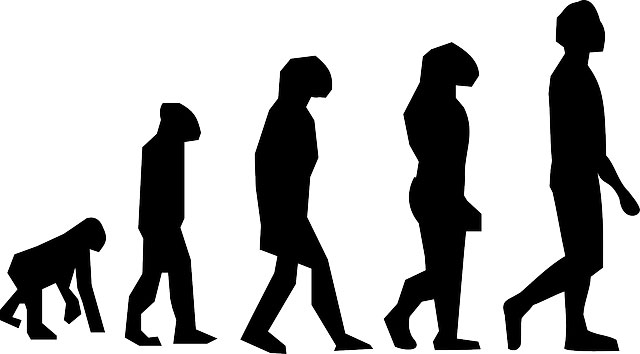 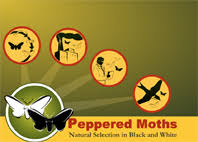 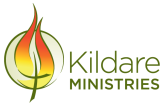 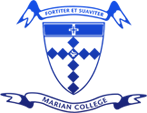 Chemistry: structure
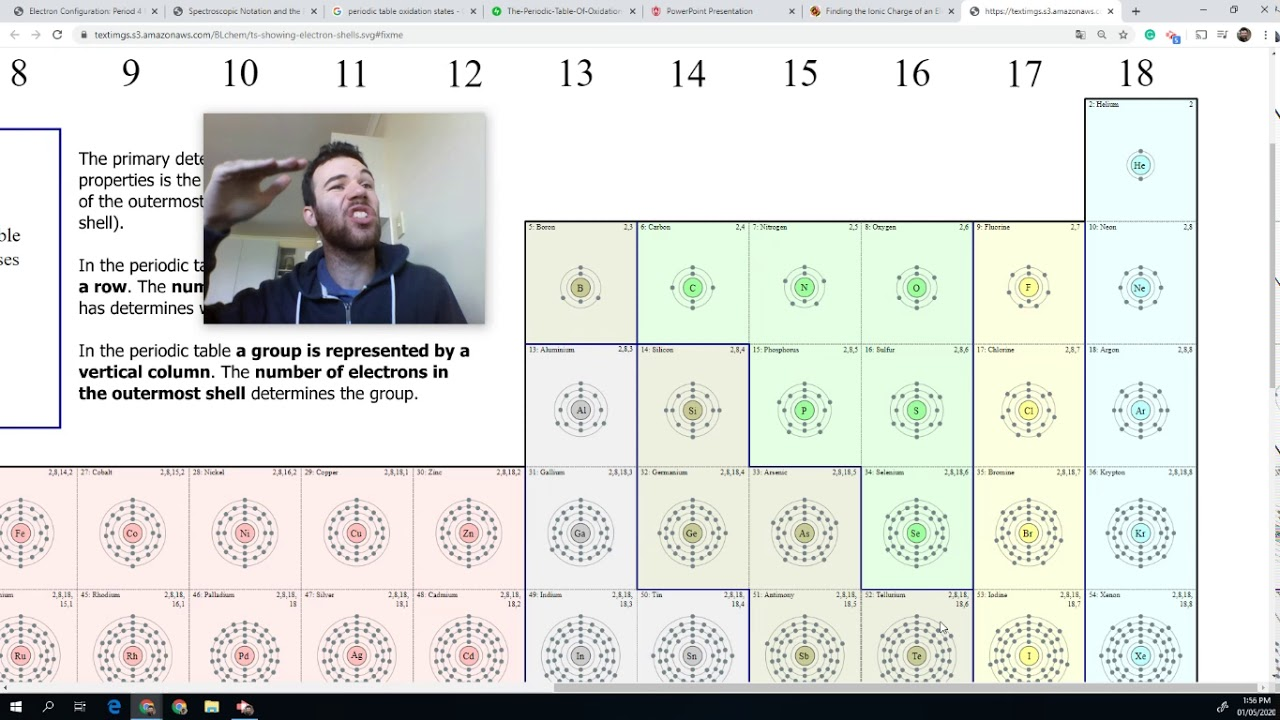 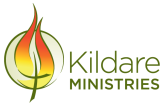 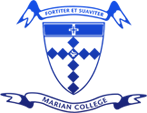 Chemistry: Reactions
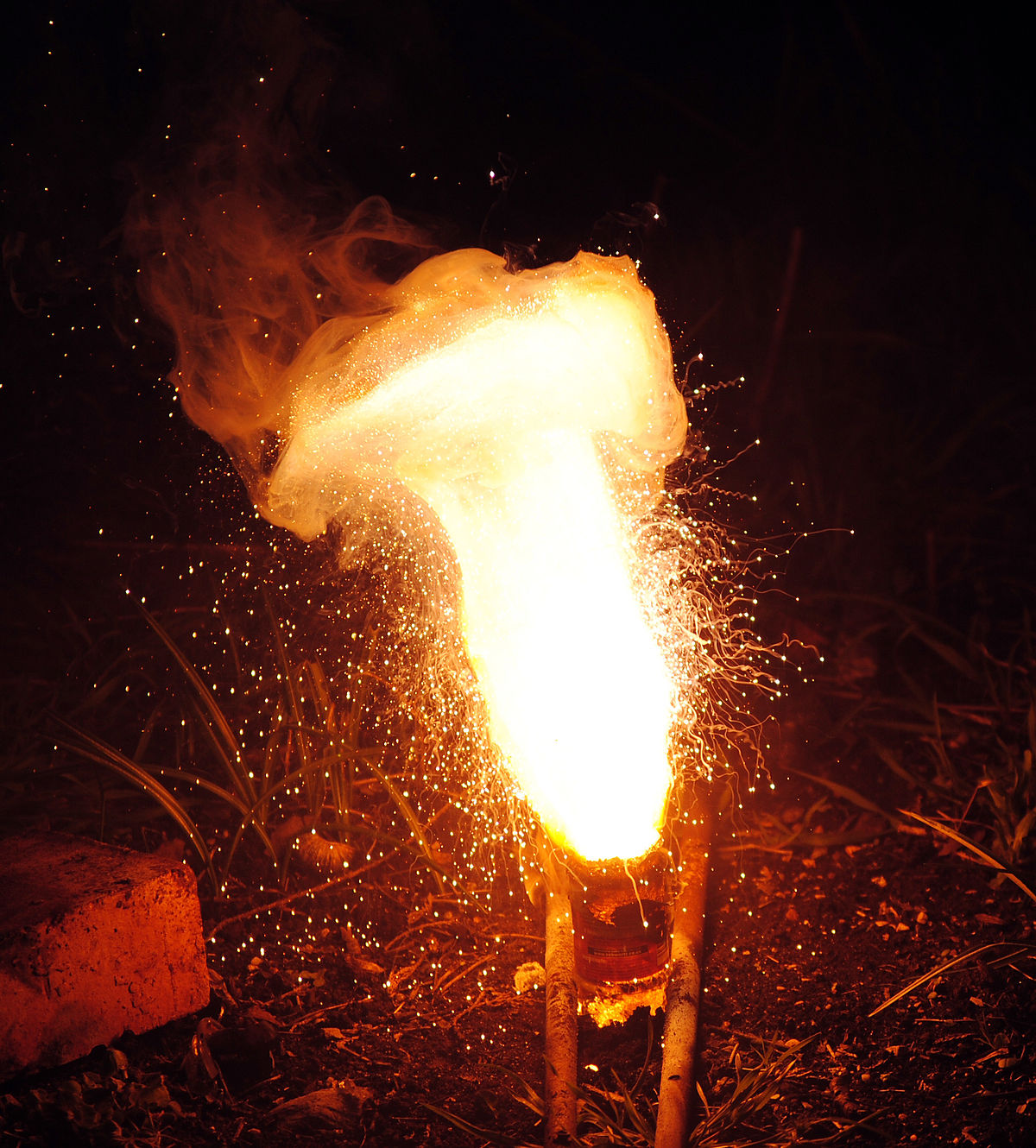 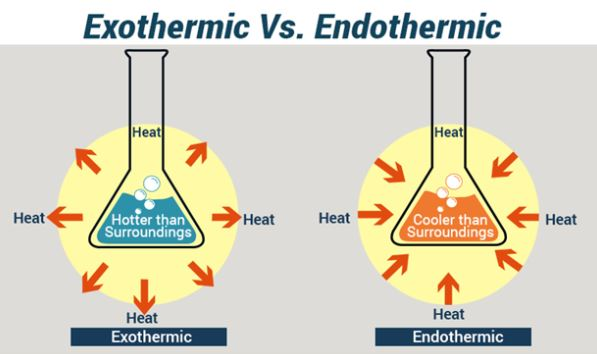 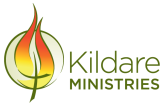 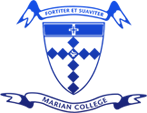 Motion
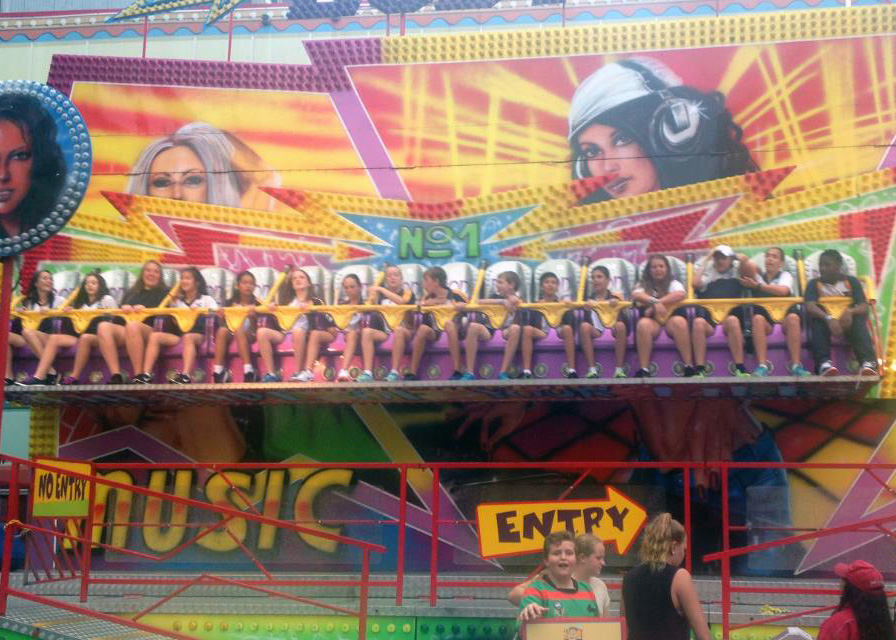 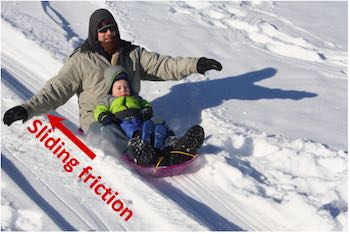 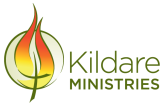 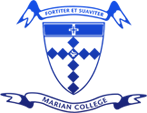 Introduction to Psychology
A semester course for students
Wishing to do Units 1 & 2 in Year 11.
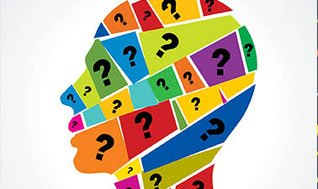 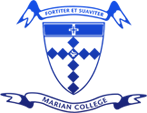 Healthy Farming
Course Content (1 Semester):
Propagation, seed saving
Irrigation
Composting, mulching, fertilising
Pests and diseases
Soil nutrients, hydroponics, hothouses
Canopy maintenance
Industry unit
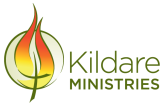 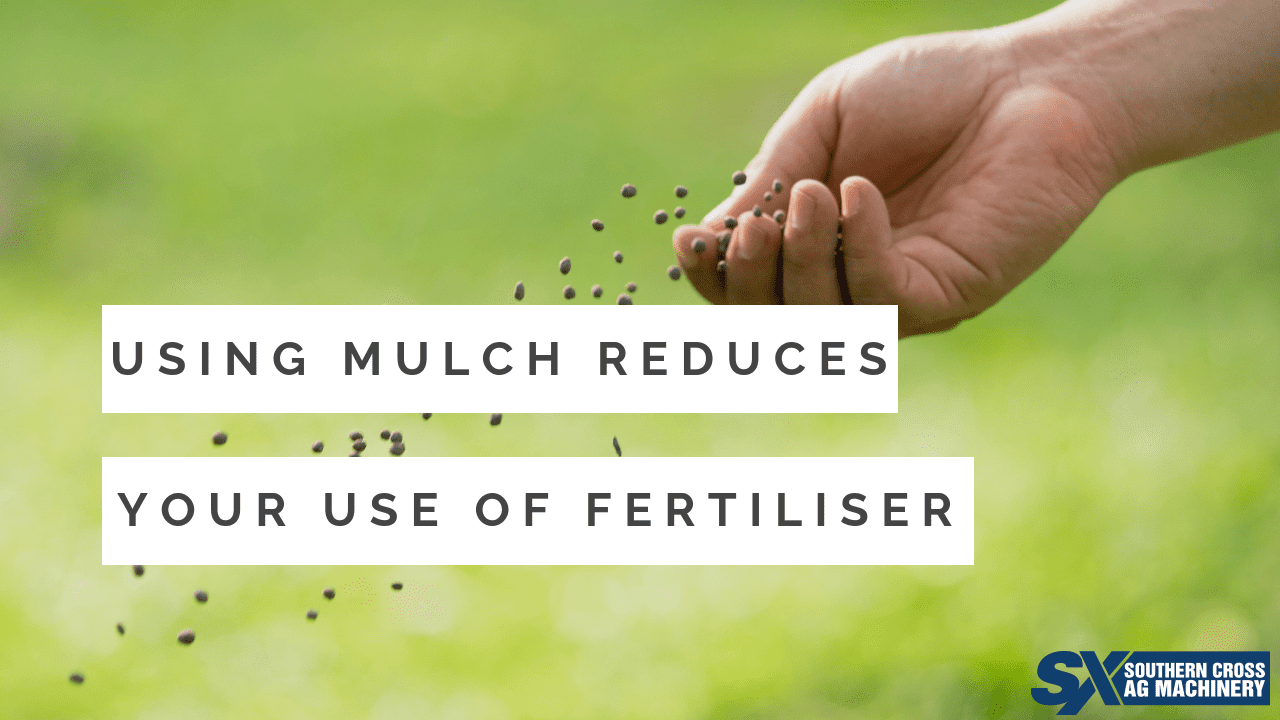 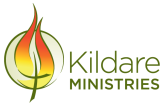 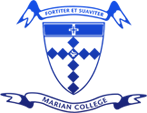 Year 10 Science @ Marian College (Ararat)
Science is taught as a Human Endeavour with students encouraged to develop Enquiring minds that: Question, Predict, Plan, Conduct, Record, Process, Analyse, Evaluate and Communicate their learning.
There are 4 lessons per week, 2 singles and 1 double lesson. The double lesson is utilised for the conducting of experiments (practicals) and investigations.